Інформація про викладача
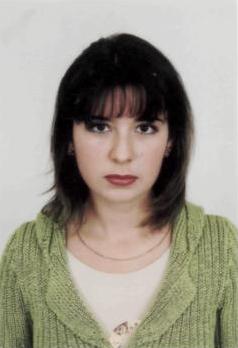 ПІБ: Гельман Валентина МиколаївнаДисципліни: Бюджетна система, Казначейська справа, Аналіз господарської діяльностіРік закінчення: 2003Спеціальність/кваліфікація: економічна кібернетика/магістр економіки Педагогічний стаж: 14 років.Педагогічне звання: учитель-методист. Науковий ступінь: кандидат економічних наук зі спеціальності Вчене звання: доцент.
Авторка наукових статей у вітчизняних та закордонних виданнях. 
Досвід роботи: 3 2014 р. – теперішній час – вчитель економічних дисциплін  вЕкономіко-правничому фаховому коледжі ЗНУ. 
Науковий напрям роботи: «Забезпечення ефективності управління кадровим ресурсом підприємств машинобудуваня».
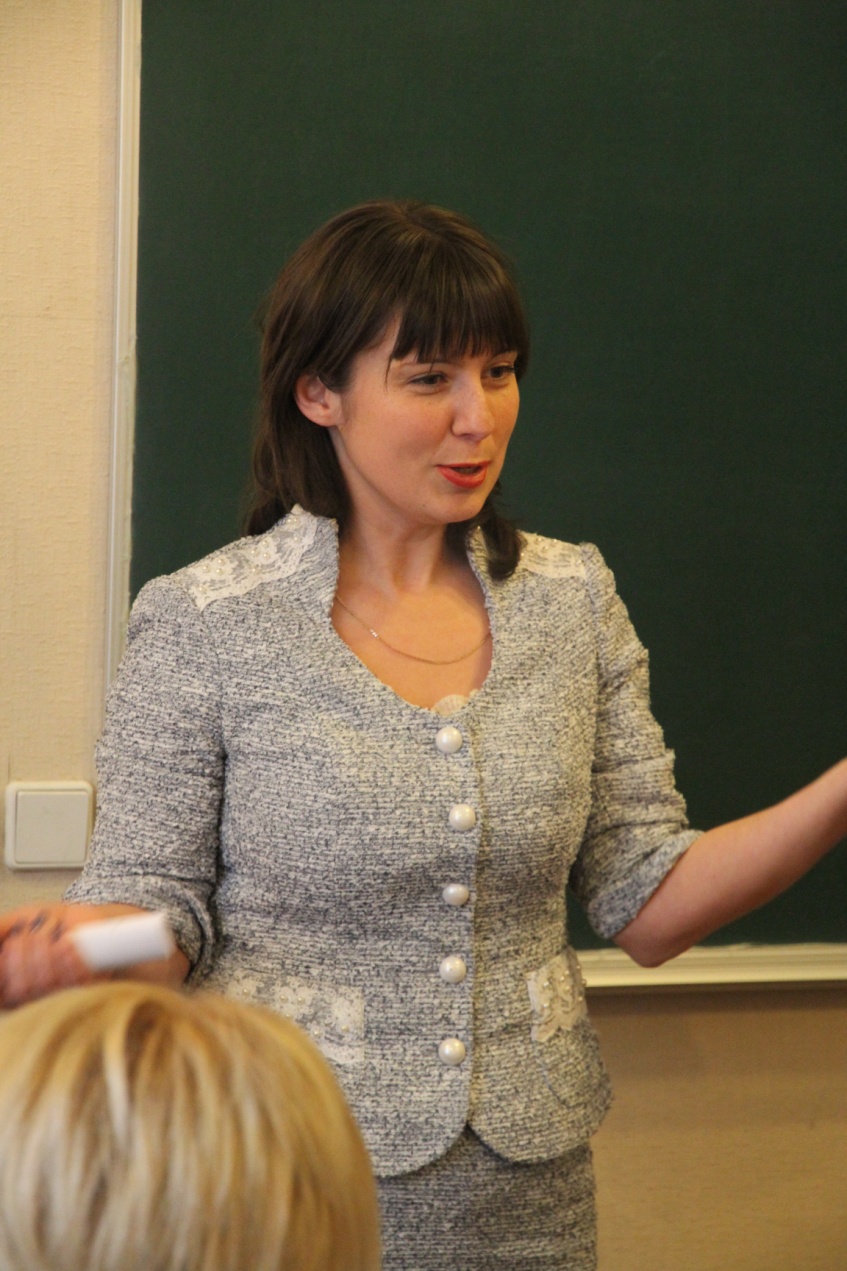 На заняттях успішно реалізуються принципи та методи контексного, інтерактивного  та проблемного навчання;
Застосовуються ігрові, інтегровані, мультимедійні, мережеві навчальні технології;
Використовуються форми навчання: лекція, лекція-тренінг, семінар.
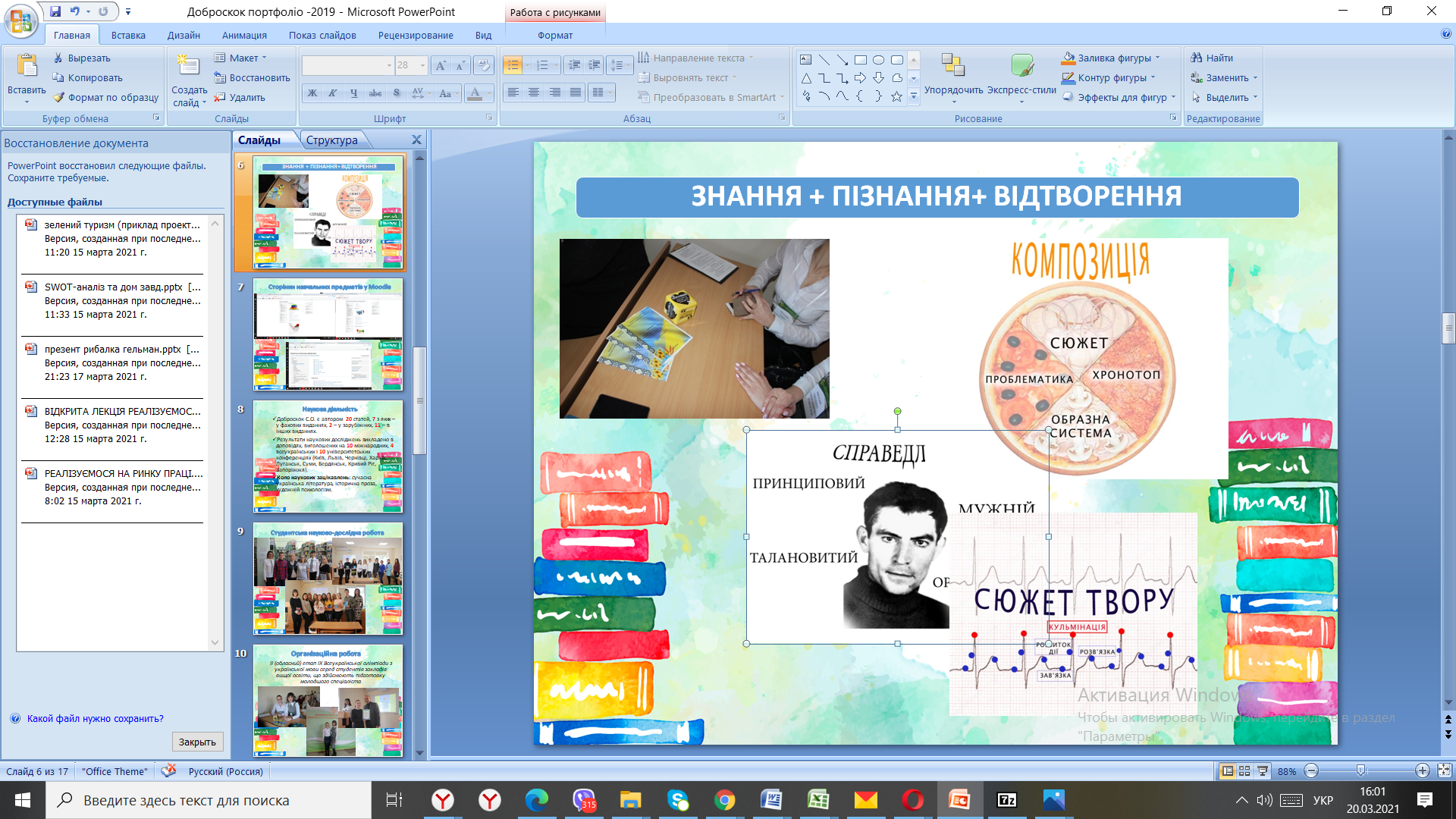 Стажування, курси, тренінги
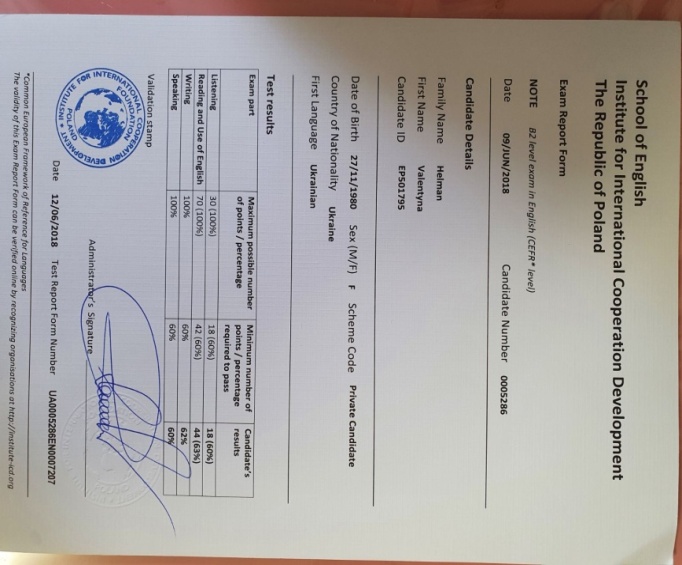 Міжнародний іспит з англійської мови на рівні B2 у відповідності до загальноєвропейських компетенцій володіння іноземною мовою (Common European Frameworkof Reference, CEFR).  Отриманно міжнародний сертифікат, виданий School of English, Institute for International Cooperation Development (Республіка Польща) 09.06.2019 р. (Candidate number 0005286).
Тренінг з використання інтерактивного обладнання та комп’ютерної  техніки в освітньому процесі, який відбувся в Школі педмайстерності Запорізького національного університету (24.06.2019 р. та 25.06.2019 р.)